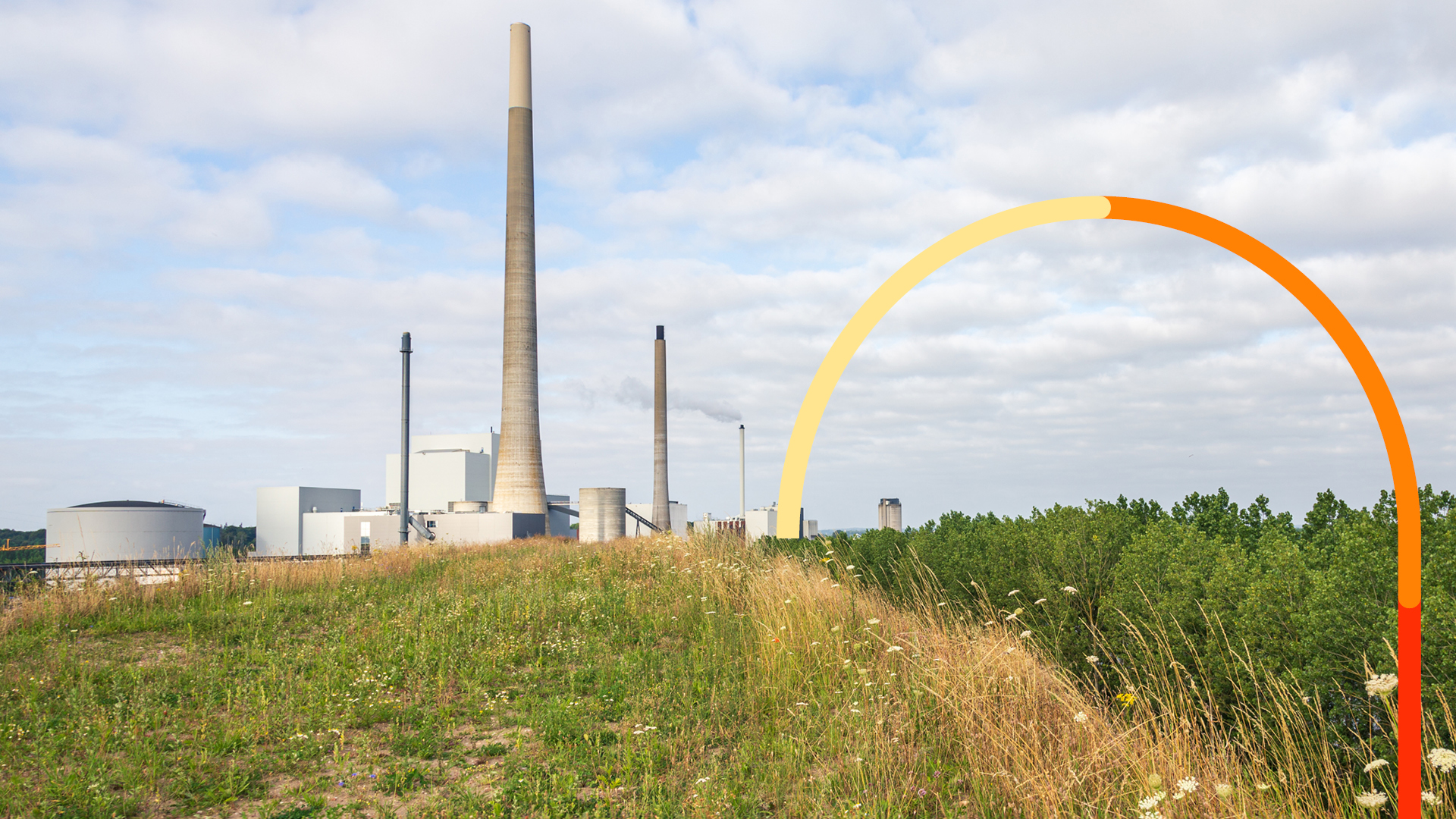 Præsentation af  
Fjernvarme Fyn


Forsyningschef
Jakob Storm Rasmussen
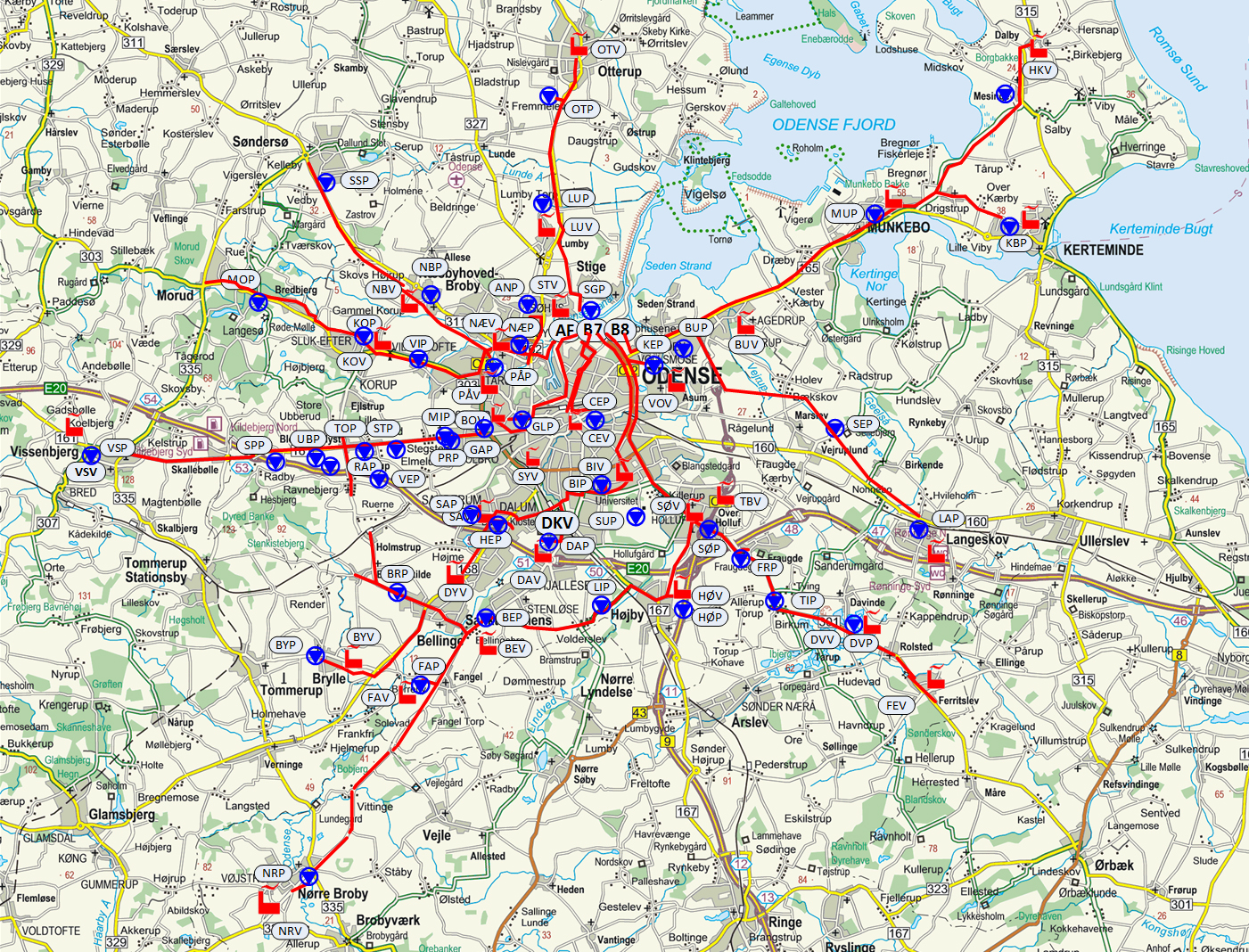 Forsyningsområde
Konvertering af Årslev/Sdr Nærå (og andre områder)Arbejdet er i gang
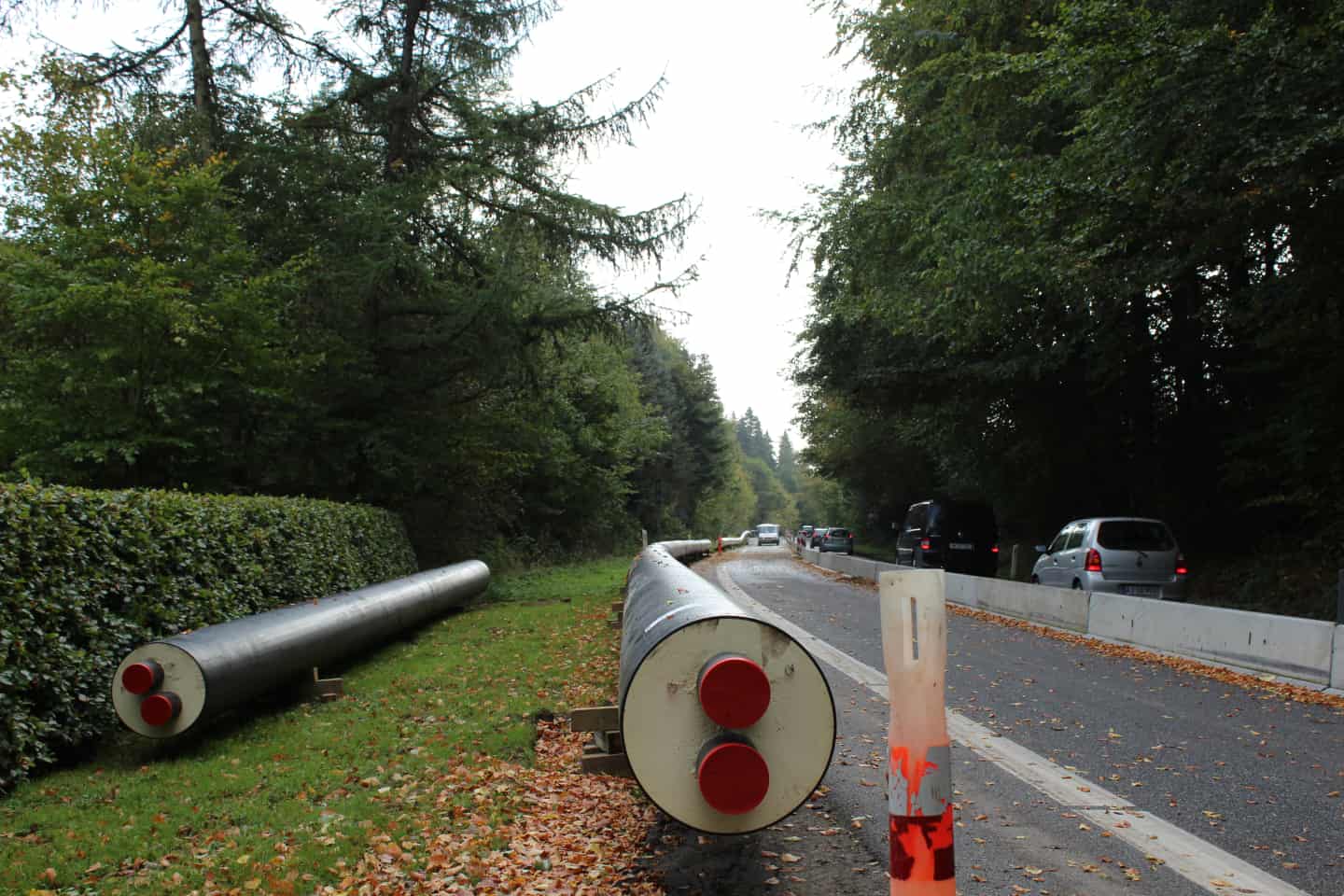 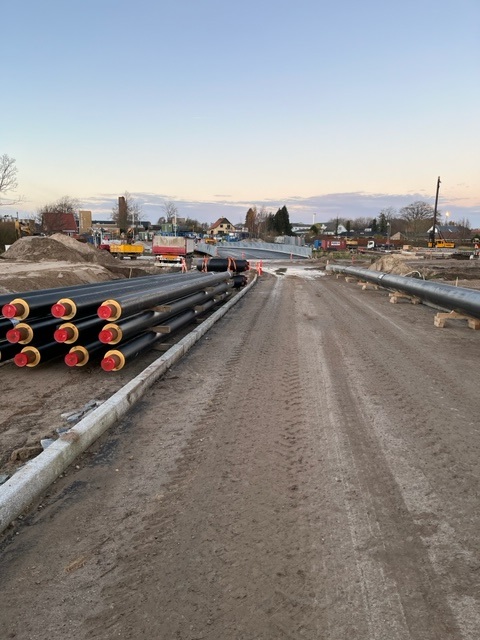 Op til ca. 1500 eksisterende bygninger.
Op til ca. 600 nye boliger
~ 5 km transmissionsledning + distributionsnet + stik

Stikaftaler i Nr. Lyndelse/Nr. Søby, Skallebølle og 
Vissenbjerg nord kan give op til 1500 kunder mere.
Samlet ~ 11.000 nye kunder inden 2030
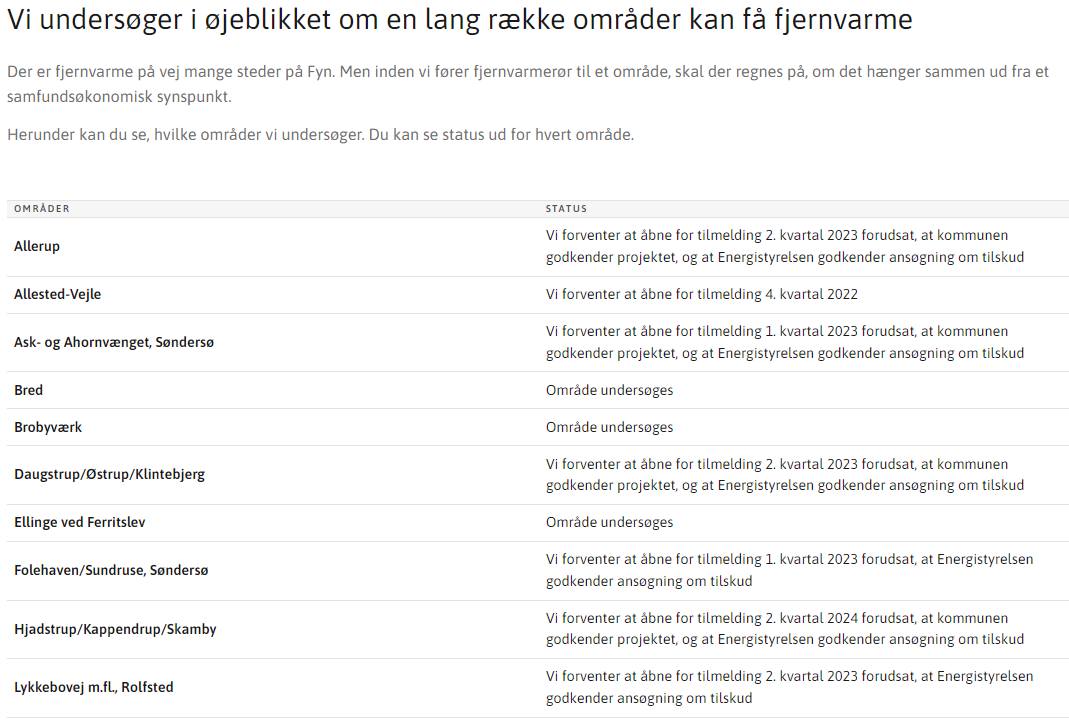 Forventede nye tilslutninger af kunder med gasfyr m.m.
Der var allerede ved sommerferien 2022 tilsluttet flere end i hele 2021.  Og de kommende år forventes en 3 dobling i forhold til 2021!
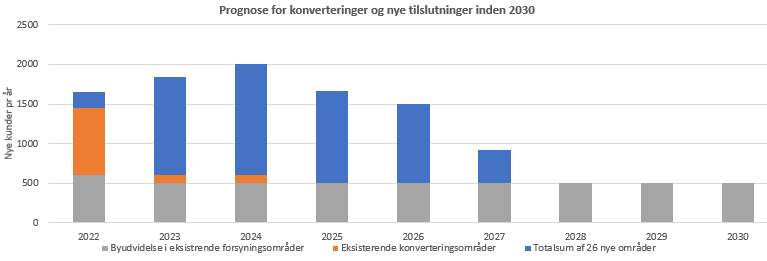 Fremgangsmåde
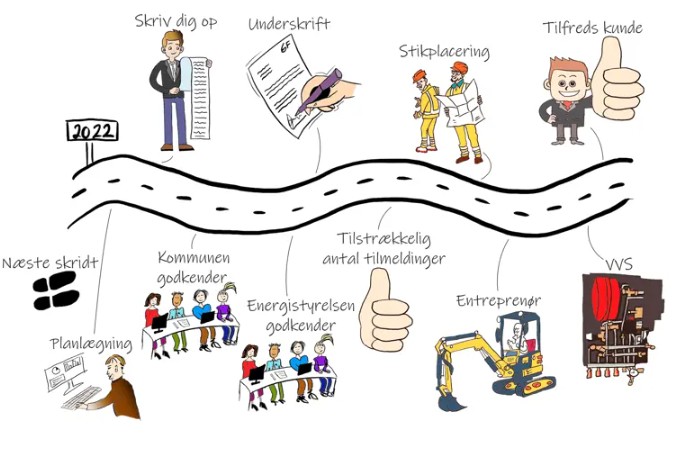 Varmepris – 130 m2 hus – 18,1 MWh
- oktober 2022
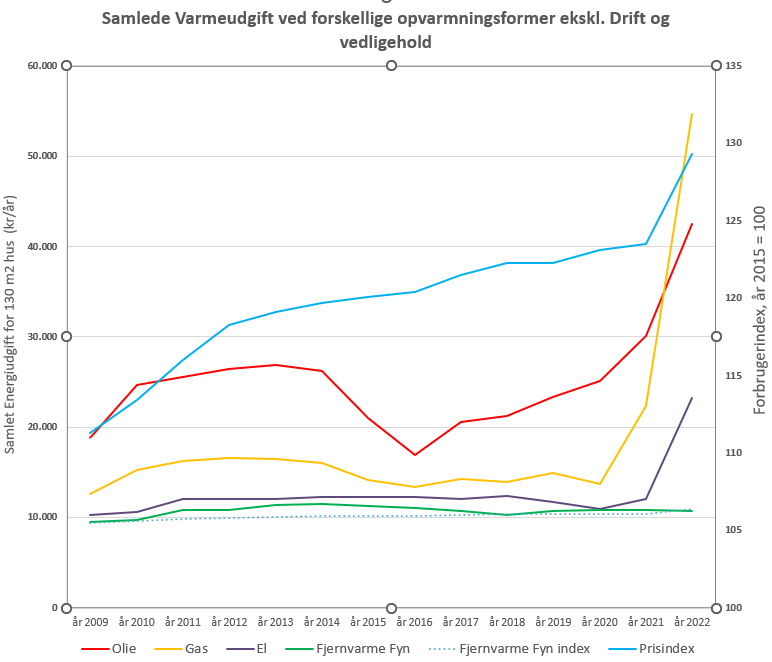 Forventede priser for tilslutning v. kontant betaling
Der laves projektforslag og der søges om tilskud
Min. 75 % tilslutning før start
Der vil sandsynligvis blive mulighed for at benytte en abonnementsordning i 20 år eller at betale kontant med det samme
BEMÆRK: Priser på udførelse er hastigt stigende. Vi kan ikke garantere priser 2-3 år ud i fremtiden.
Nuværende priser – årligt

Vilkår som i resten af Fjernvarme Fyn A/S forsyningsområde
Energibidrag = 108,75 kr./GJ (391,50kr./MWh)
Transportbidrag   = 3,50 kr./m3
Målerbidrag 	= 325 kr./år
Effektbidrag 	= 12,50 kr./m2 			
   (alle priser inkl. moms)

Opkræves på 4 á conto opkrævninger og 1 årsopgørelse
Standard hus 130 m2 og 18,1 MWh
   ~ 10.739 kr. pr. år

18,1 MWh ~ 1683 m3 gas
Ledningsarbejdetil huse
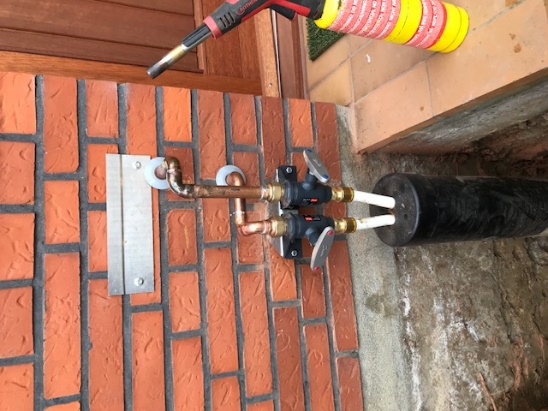 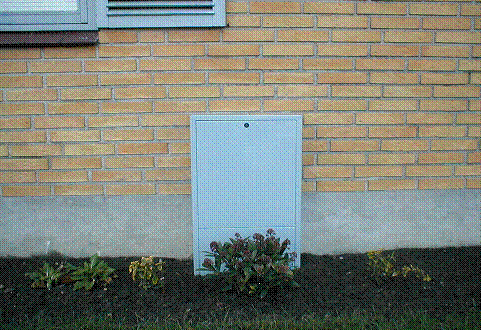 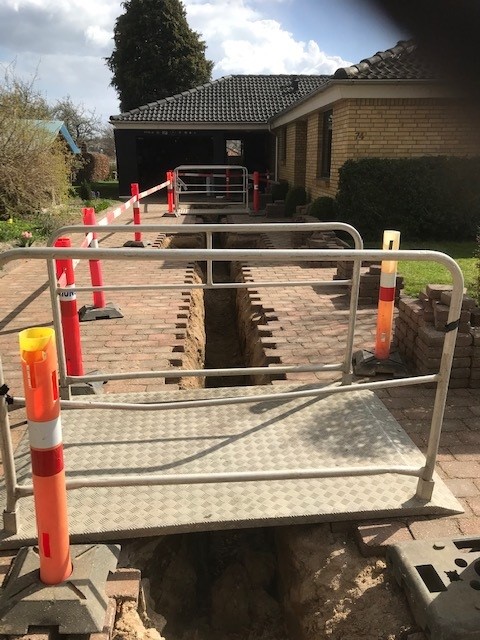 Fjernvarme Fyn tager samfundsansvar
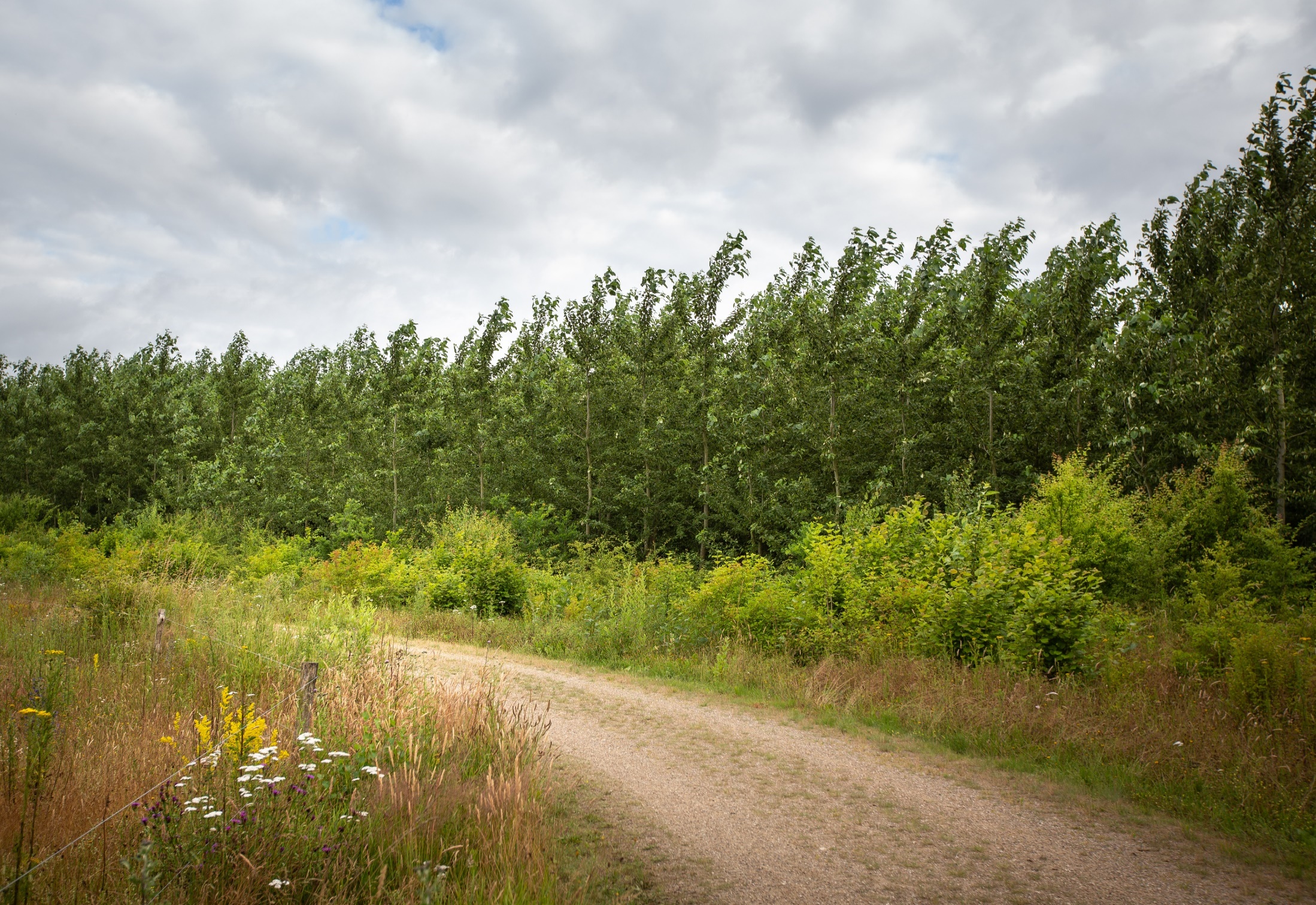 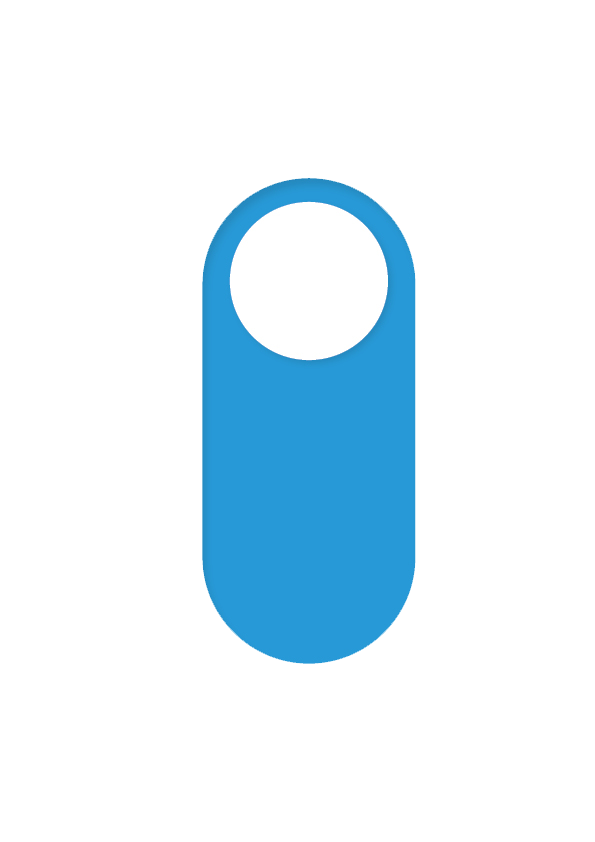 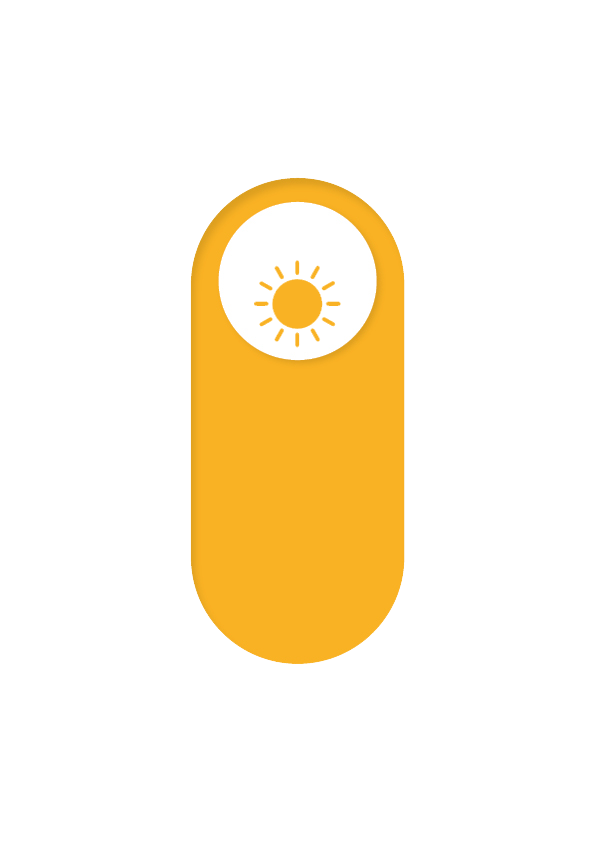 7
12
ANSVARLIGT FORBRUG OGPRODUKTION
BÆREDYGTIGENERGI
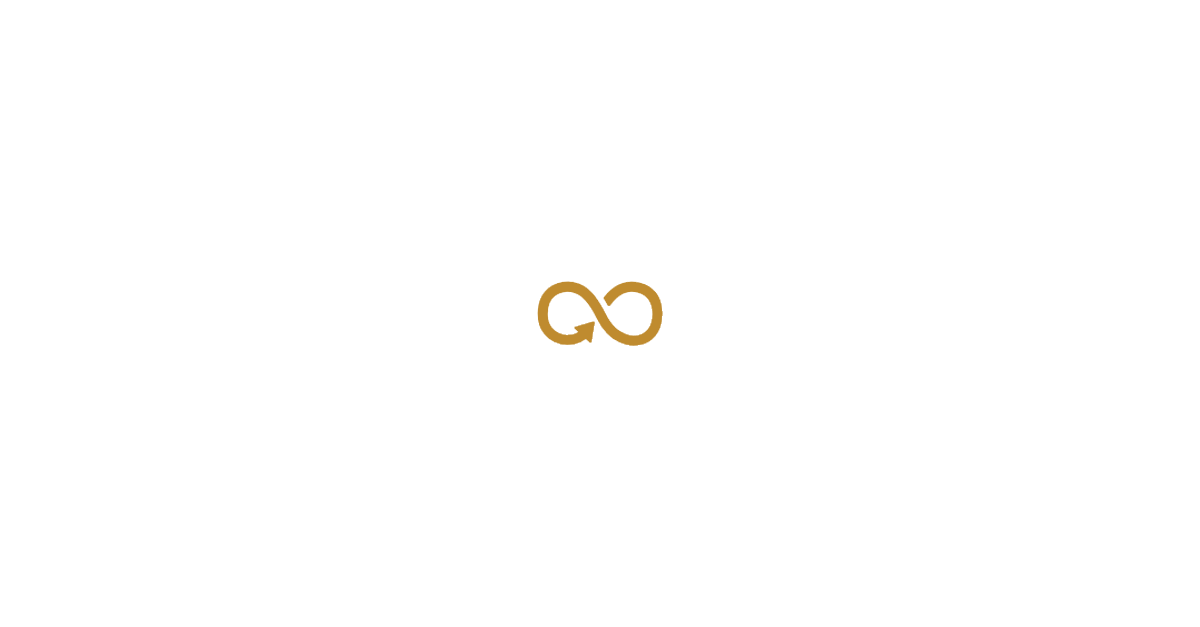 Globalt ansvarDen grønneomstilling
Internt ansvarStiller krav og forsøger at  påvirke
Bæredygtige indkøb 
Code of Conduct 
El-biler og cykler
Bæredygtig kantinedrift
Elever og praktikanter
Sponsorater, bæredygtigt byggeri, interessent inddragelse
Bidrager til at Odense kan blive Klimaneutral 2030
Fokus på footprint
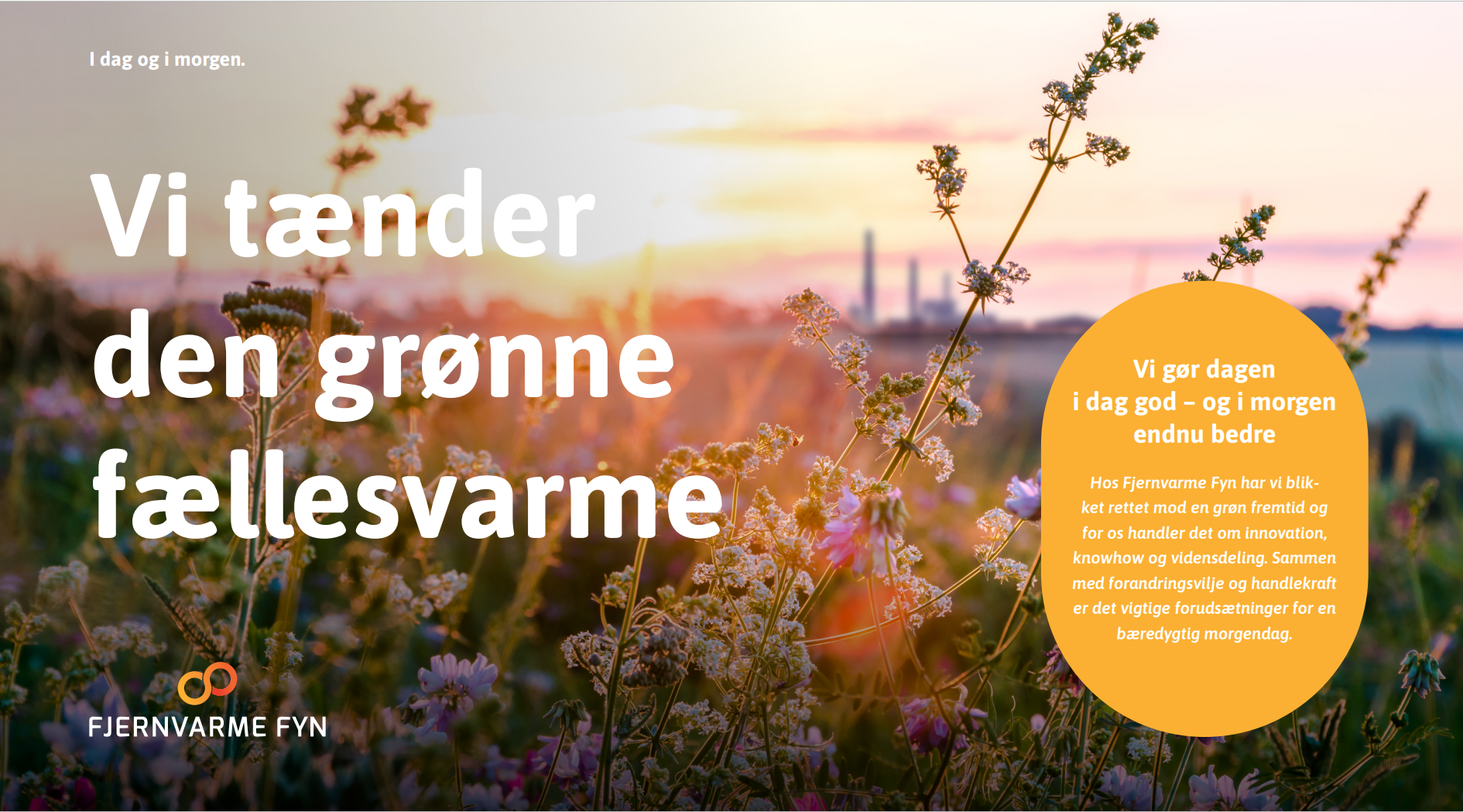 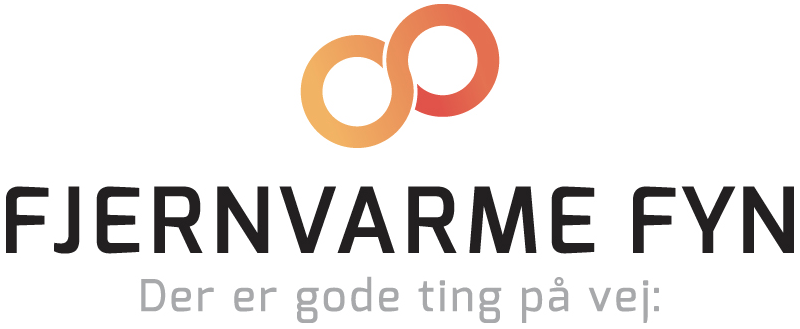